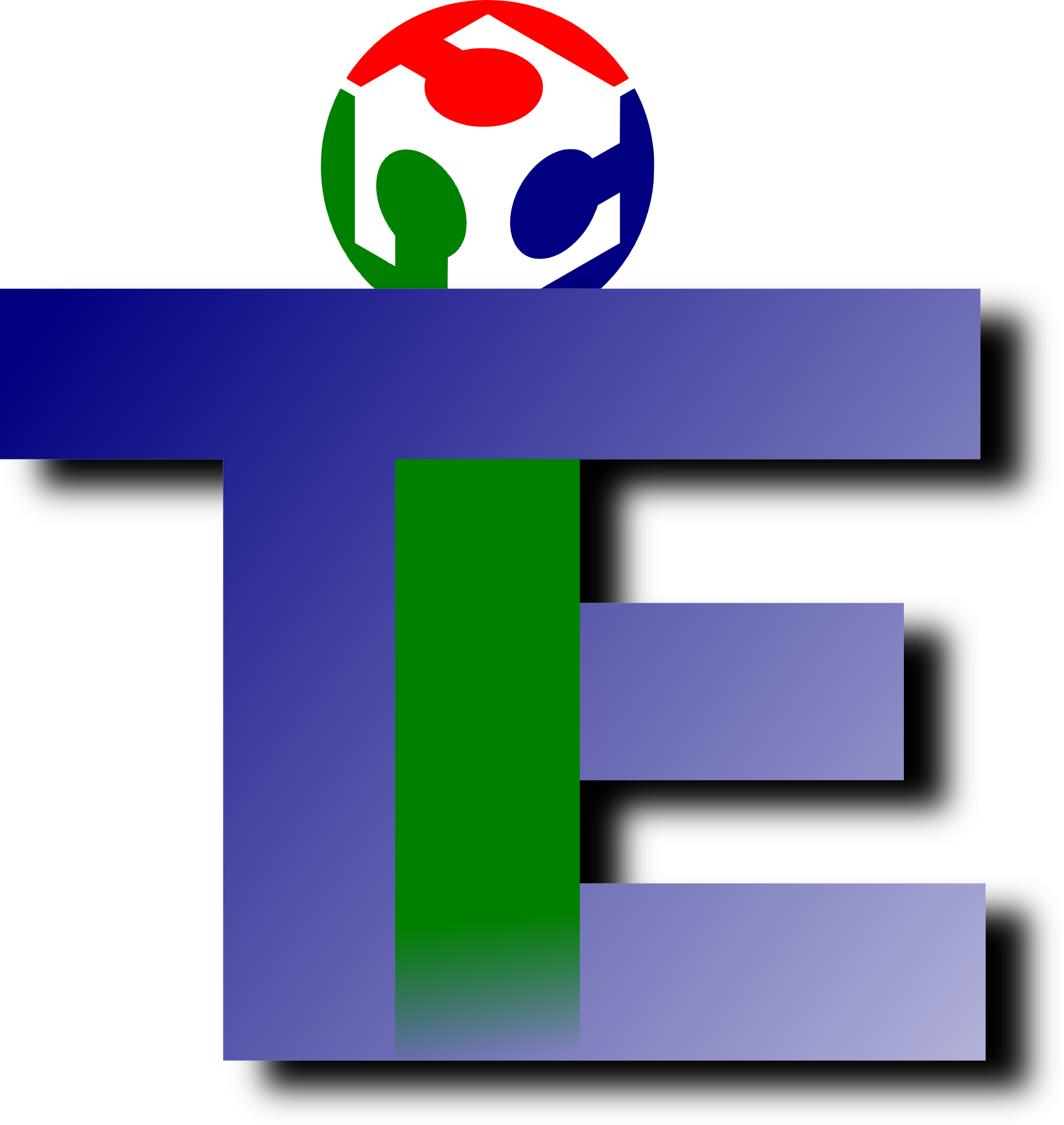 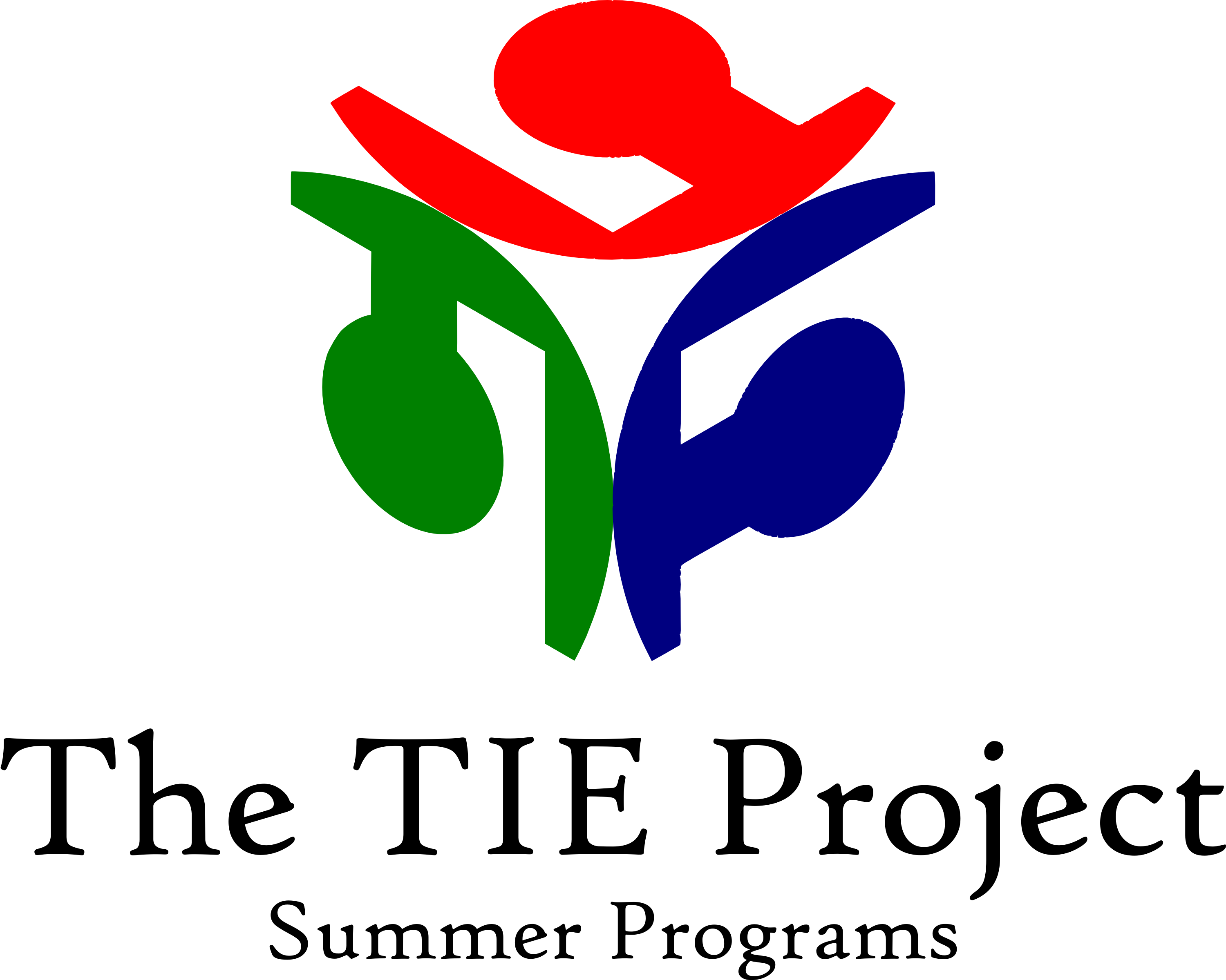 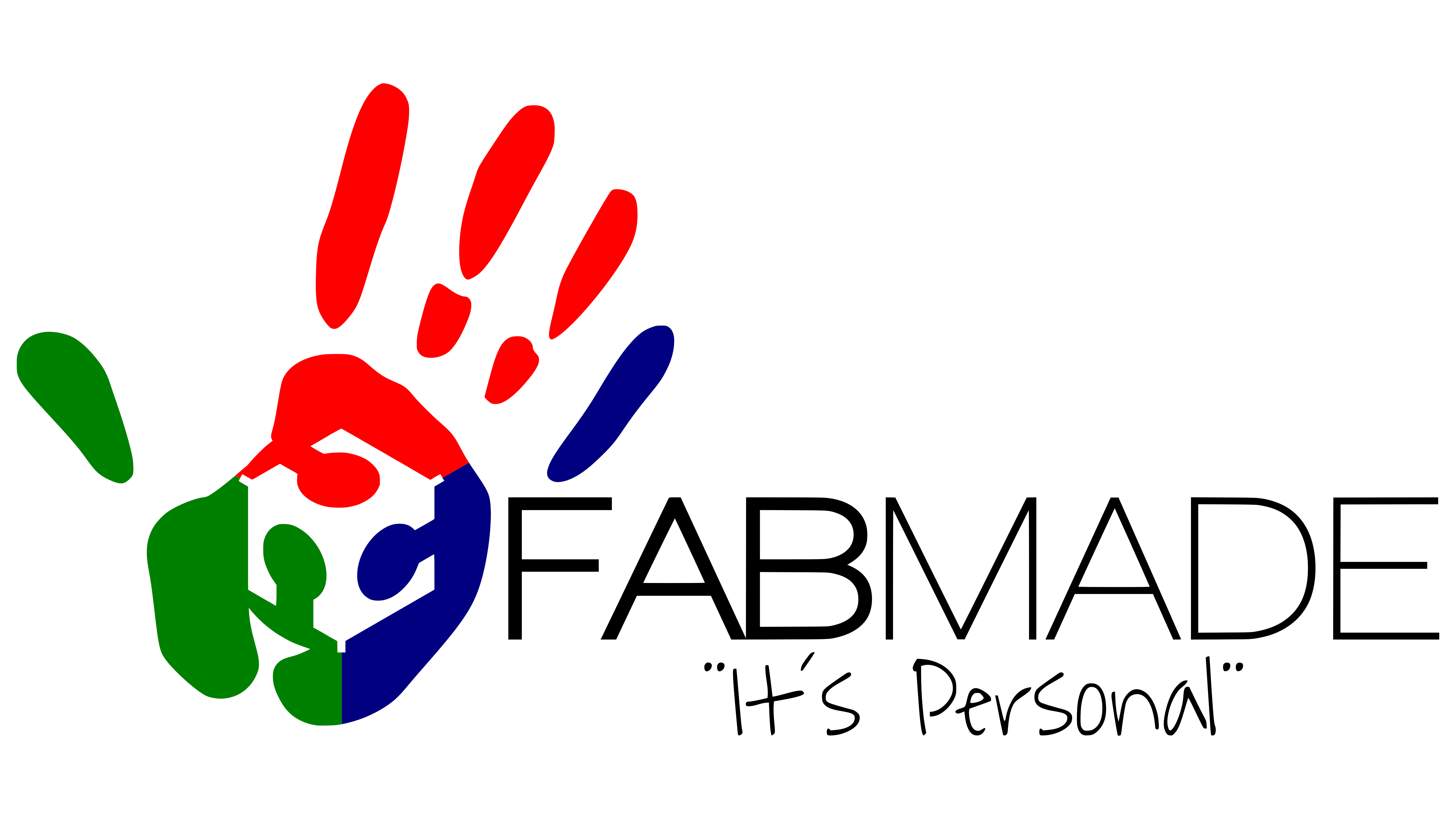 The 
Technology Innovation & Entrepreneurship Project Inc.
The Fab Lab Network of Greater Boston
--------------------------------------------------------------------------------------------
There’s a movement in Boston…
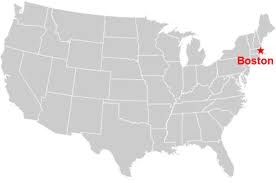 The TIE Project
A New Paradigm in Community Fab Lab  Administration
The TIE Project is: an administrative body of 
Fab enthusiasts
trained technicians and staff
entrepreneurs and professionals
The TIE Project’s mission is to 
to propagate Fab Labs  
to deliver access to technology-inclusive STEM and arts education
to provide entrepreneurial training and opportunities 
to facilitate high tech skill development for job training and placement
TARGET AUDIENCE AND AIM
High Tech Tools and  Training
THE COMMUNITY FABLab.org/.edu
FAB CITY
(an international open-sharing environment)
Textile Tech Institute
Fab Academy  & Research
Entrepreneur Initiator
Open Lab and Workshops
Technology Transfer Institute
FabKidz, FabStewards, FabLab for Kidz
Event-planning  and  Public Relations.net
FAB NOW!!!
(evangelization)
Fablab  Symposia – City, Region
Outreach and Information
Workshops and
 Professional training
Maker Community  Network
Revenue Generation.com
ON CUE
(Our Neighborhood and Community Units for Enterprise)
Entrepreneurial Production
Research
Technology Transfer Institute and  FabAcademy
Entrepreneurial  Incubator
Other revenue- generating
        micro industries
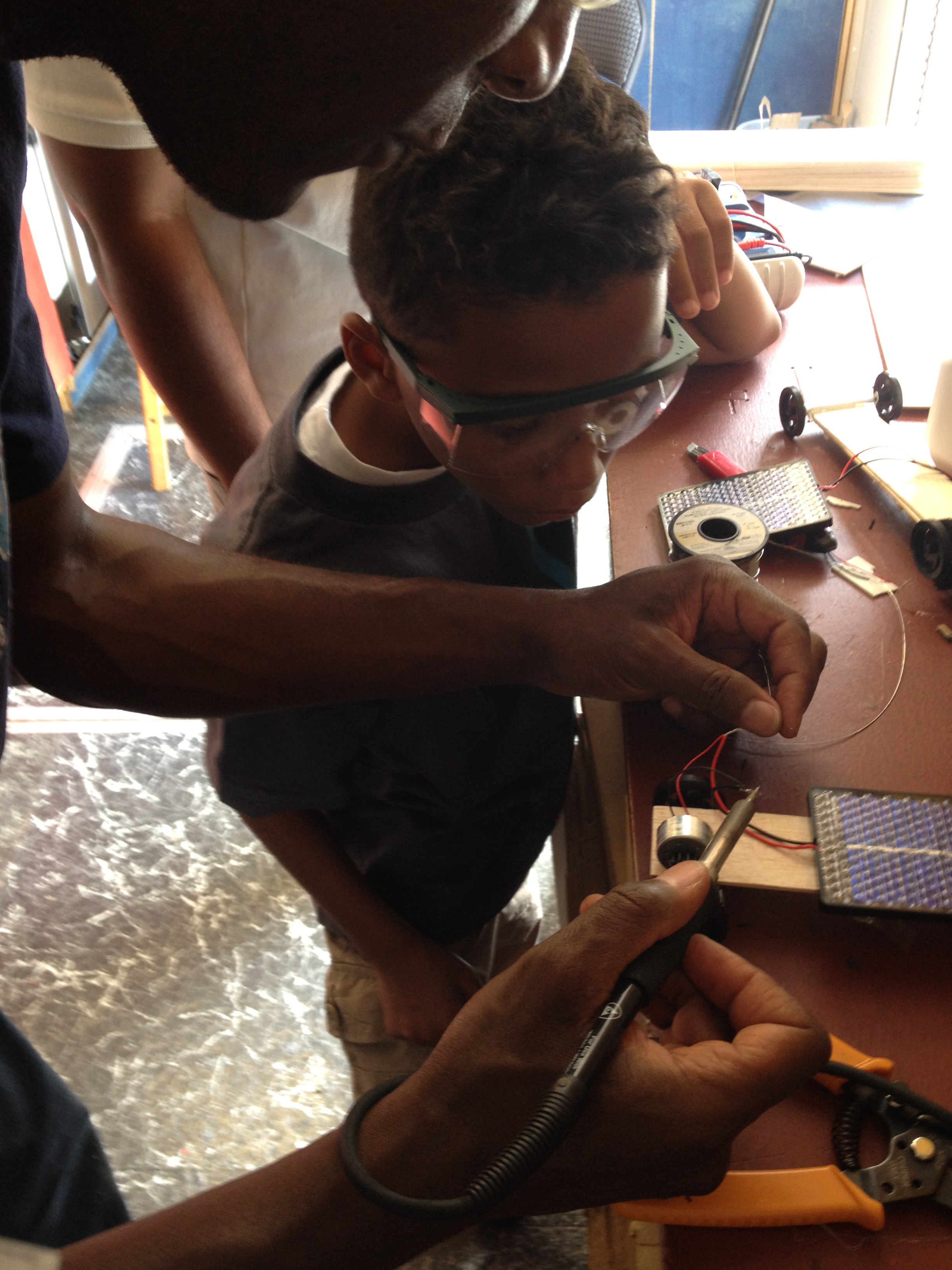 Founded in 2010
Community grassroots movement
Impact: More than 1,000 people in 2 years
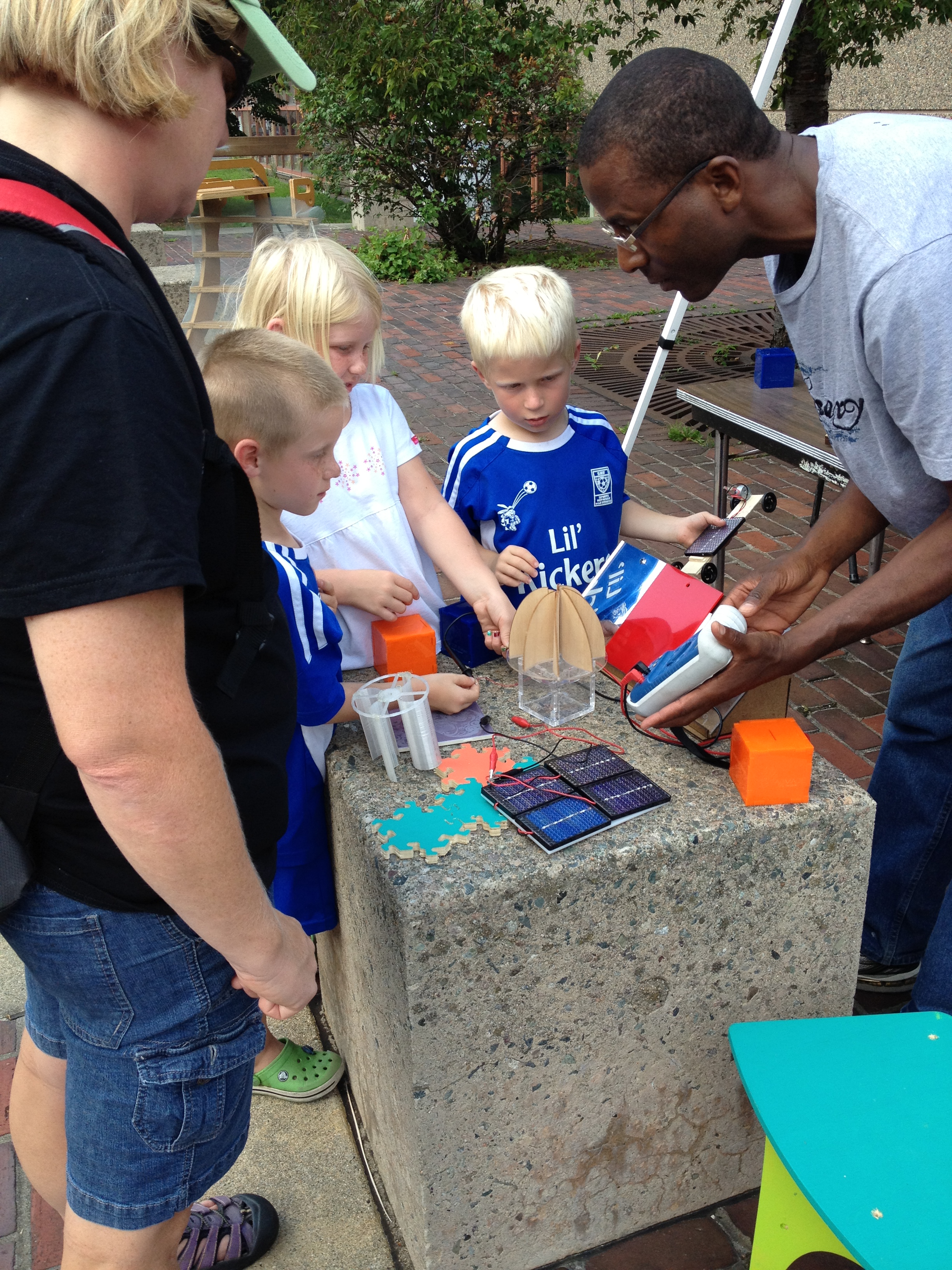 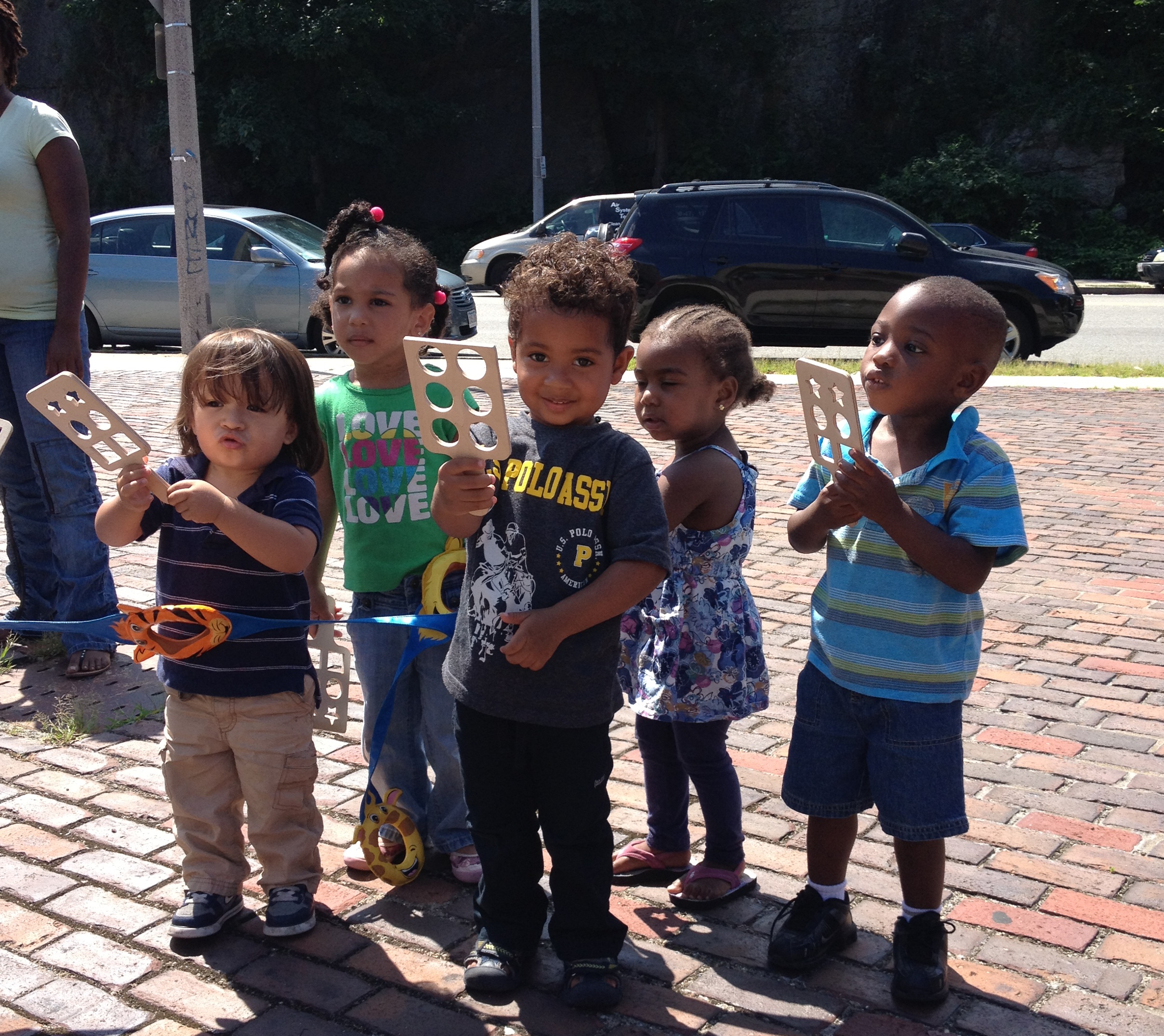 Programming: Technical training, workshops, camps, tours, talks, exhibits, open labs
Demographics:  Children and adults of all ages, occupations and positions
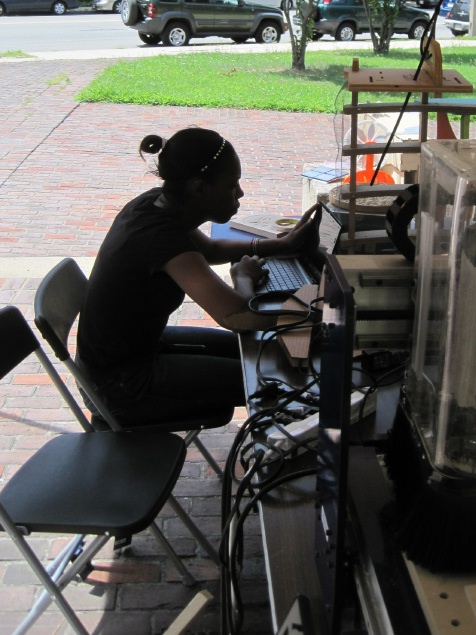 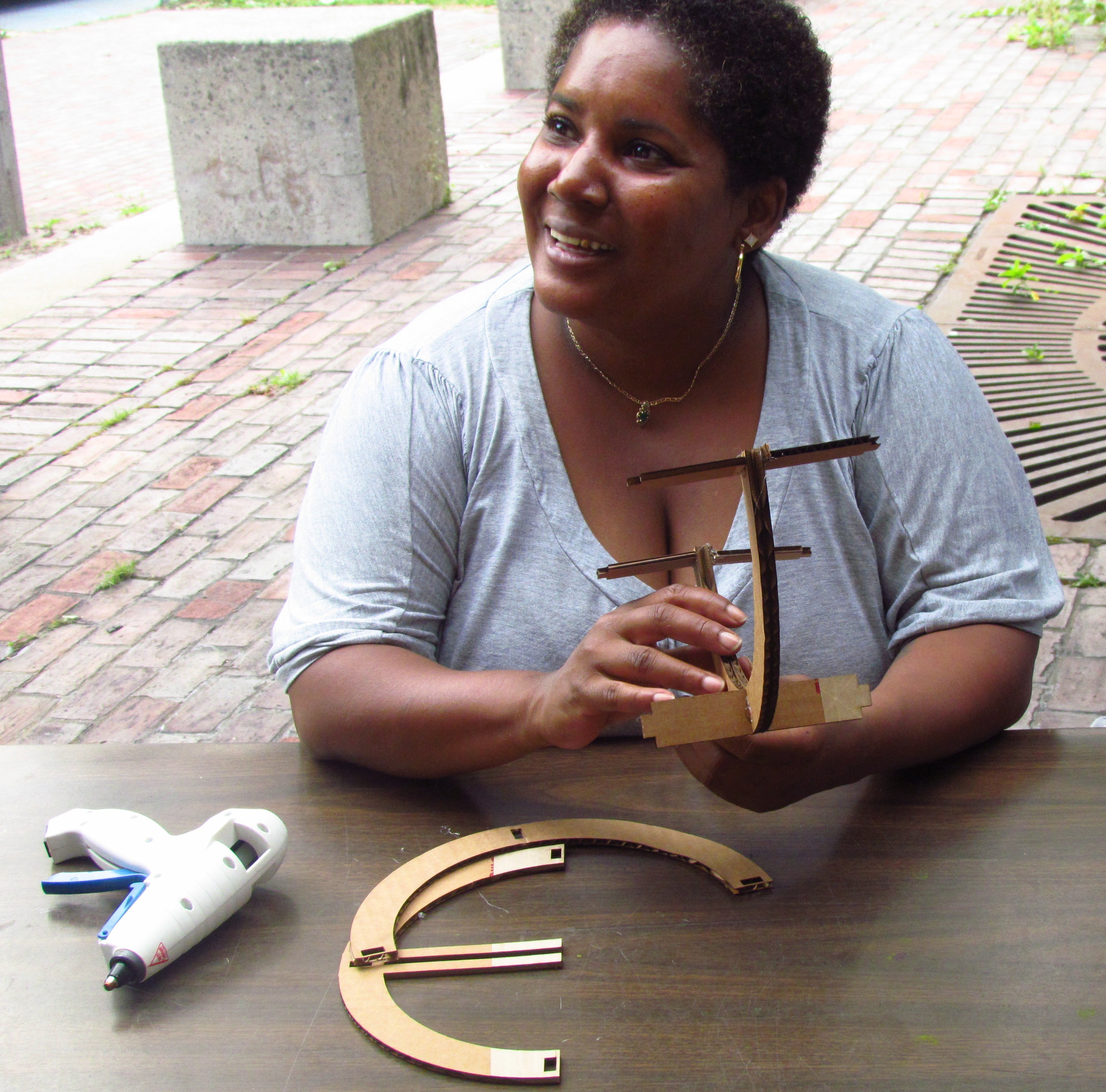 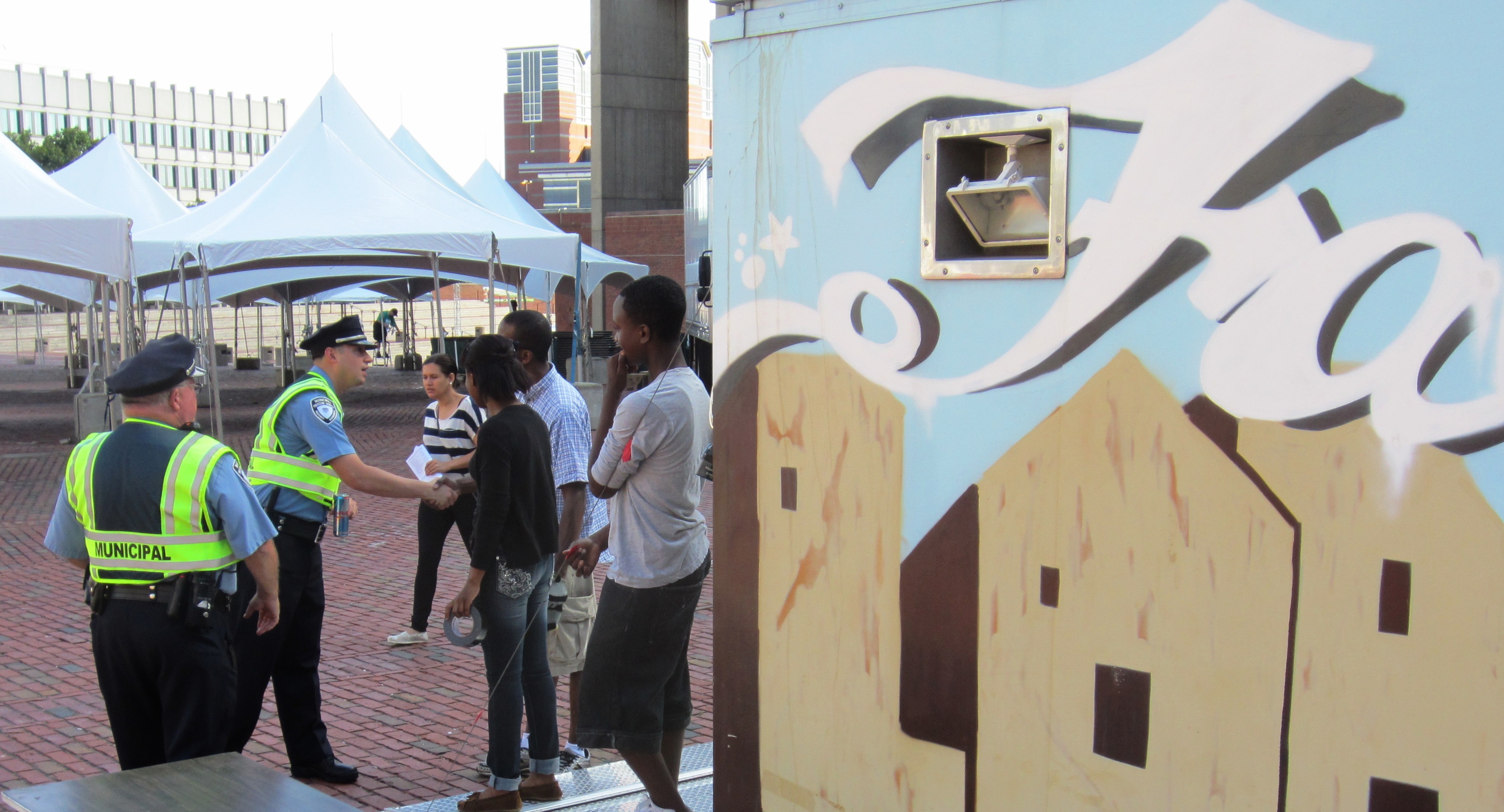 Projects and Themes: Clean energy, STEM (physics, biology, etc)
Events:  Boston Green Fest
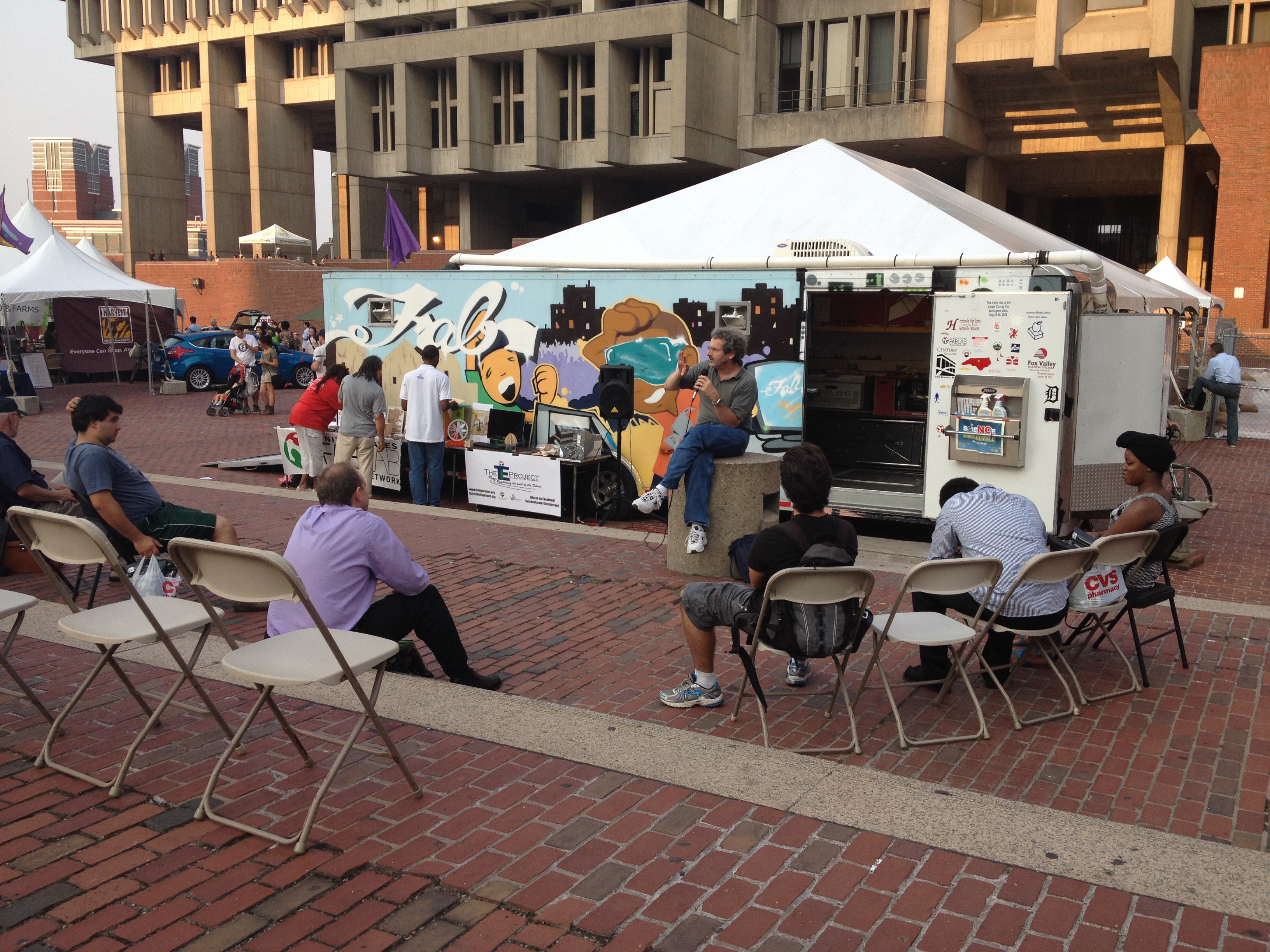 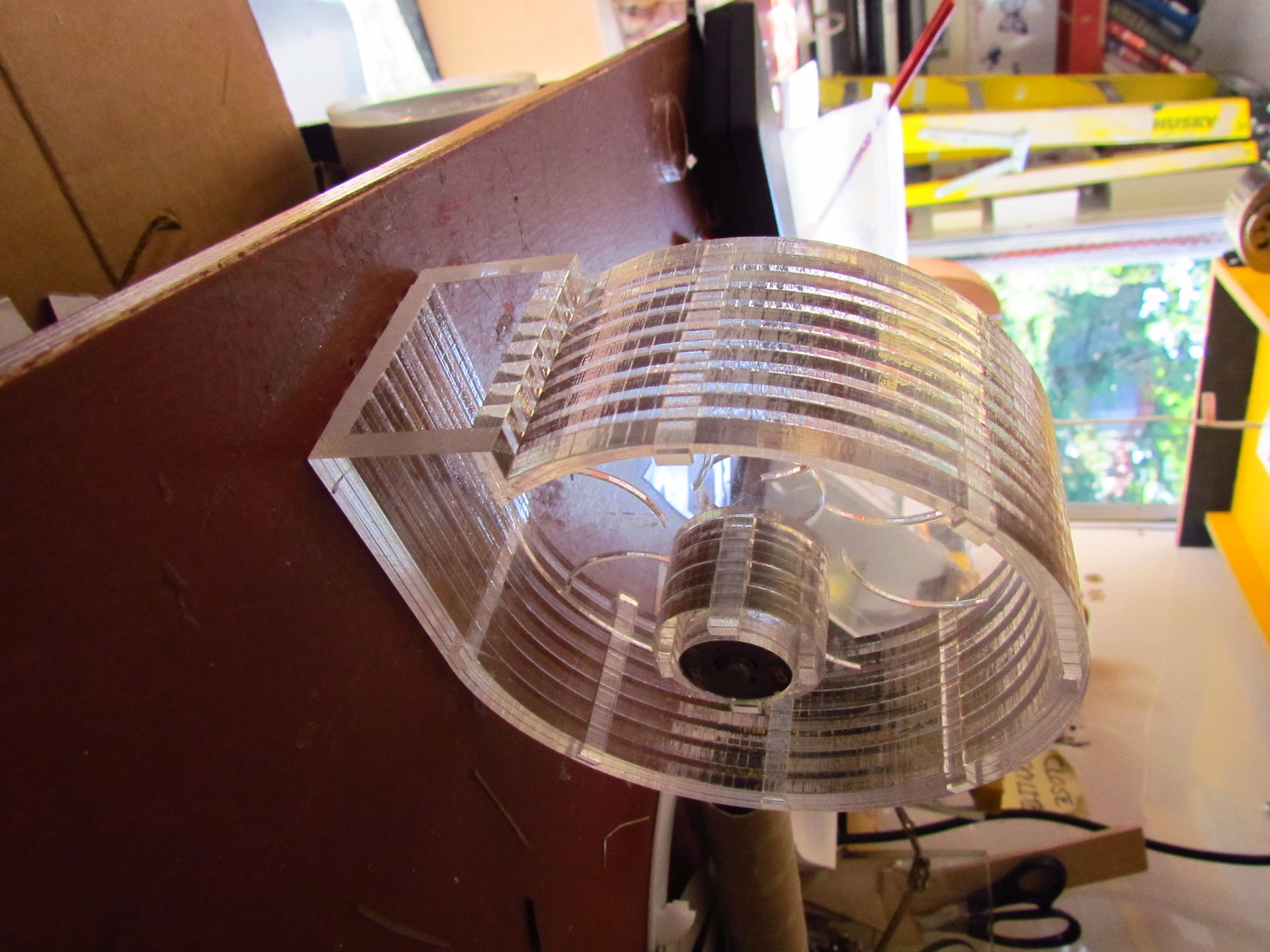 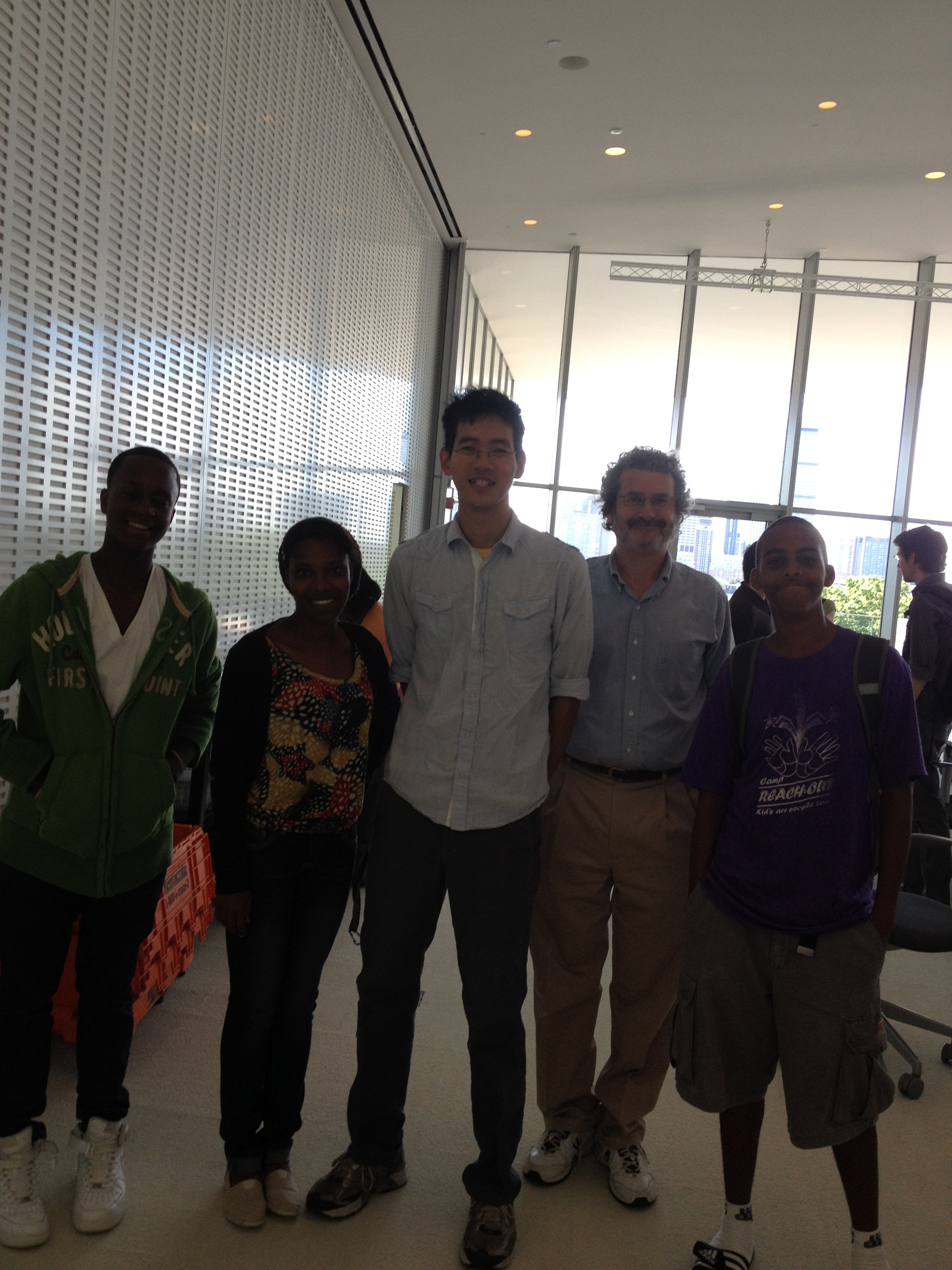 This past summer:
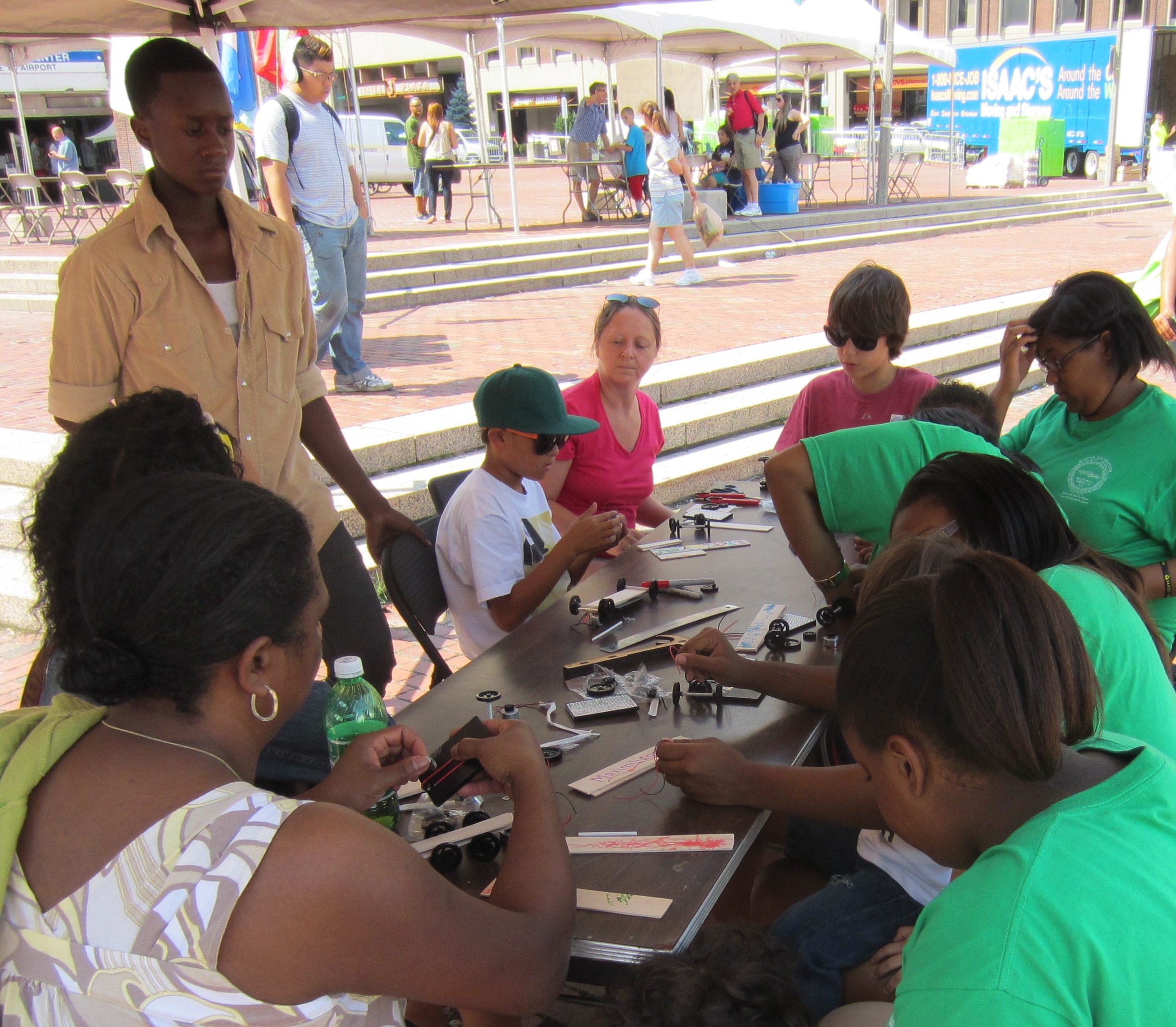 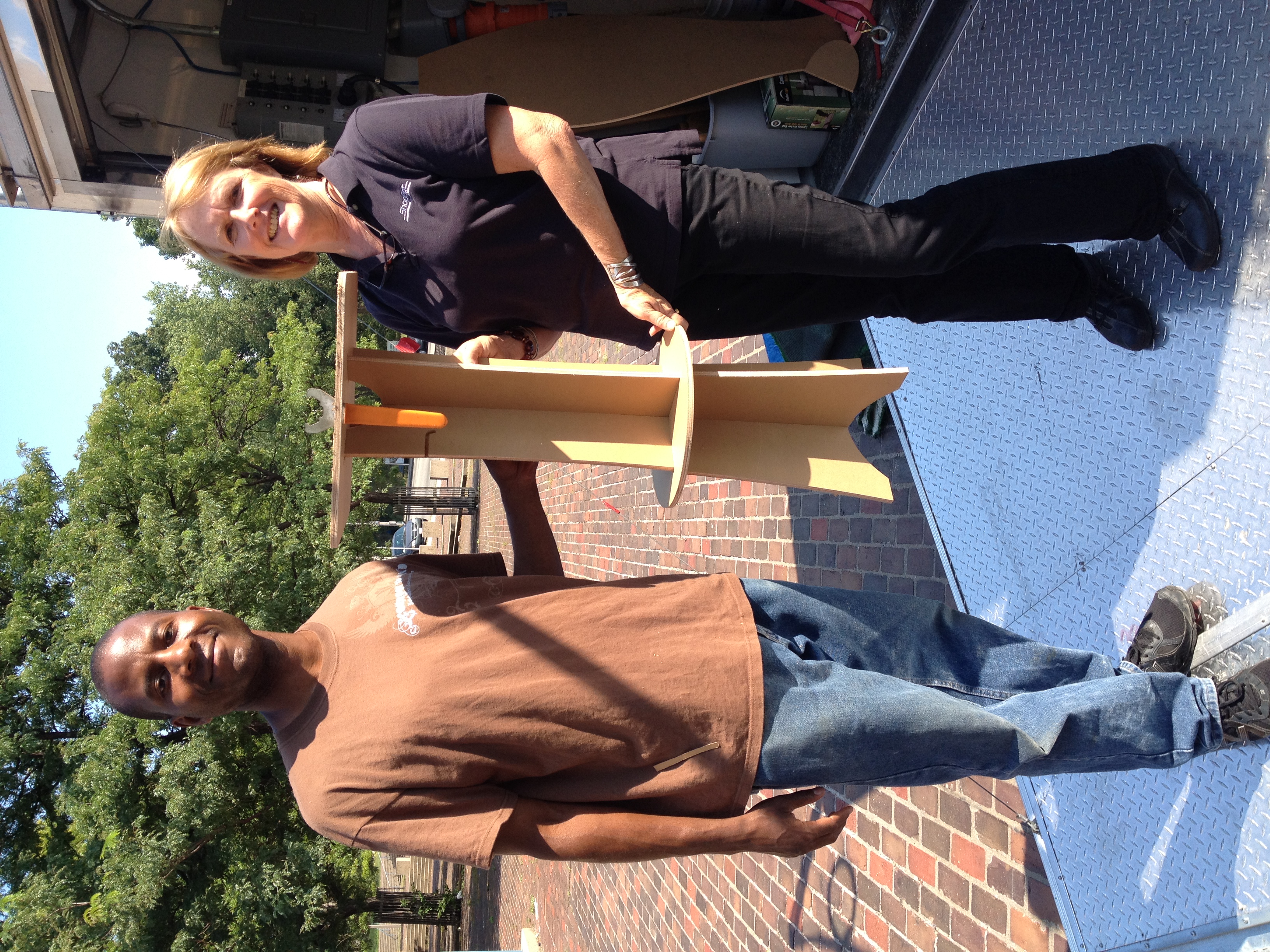 Everything we have done so far has been done with mobile or floating labs 
& loaned equipment
Our next step is a permanent facility
We are making plans for a central facility: multi-lab, multi-use space 
This facility will include:

-Research labs,-K-12 education lab & class rooms-Community conference and lab space-Work-force training lab & Fab Academy Space-Incubator and small business lab space-Materials clearing house (sourcing)-Lecture hall(s) -Retail outlet for fab-made products-Fab museum-Cafe-Office & administrative space for lab and network support, development andmaintenance
-Housing space (for guest instructors, students etc)
Boston is on the move…
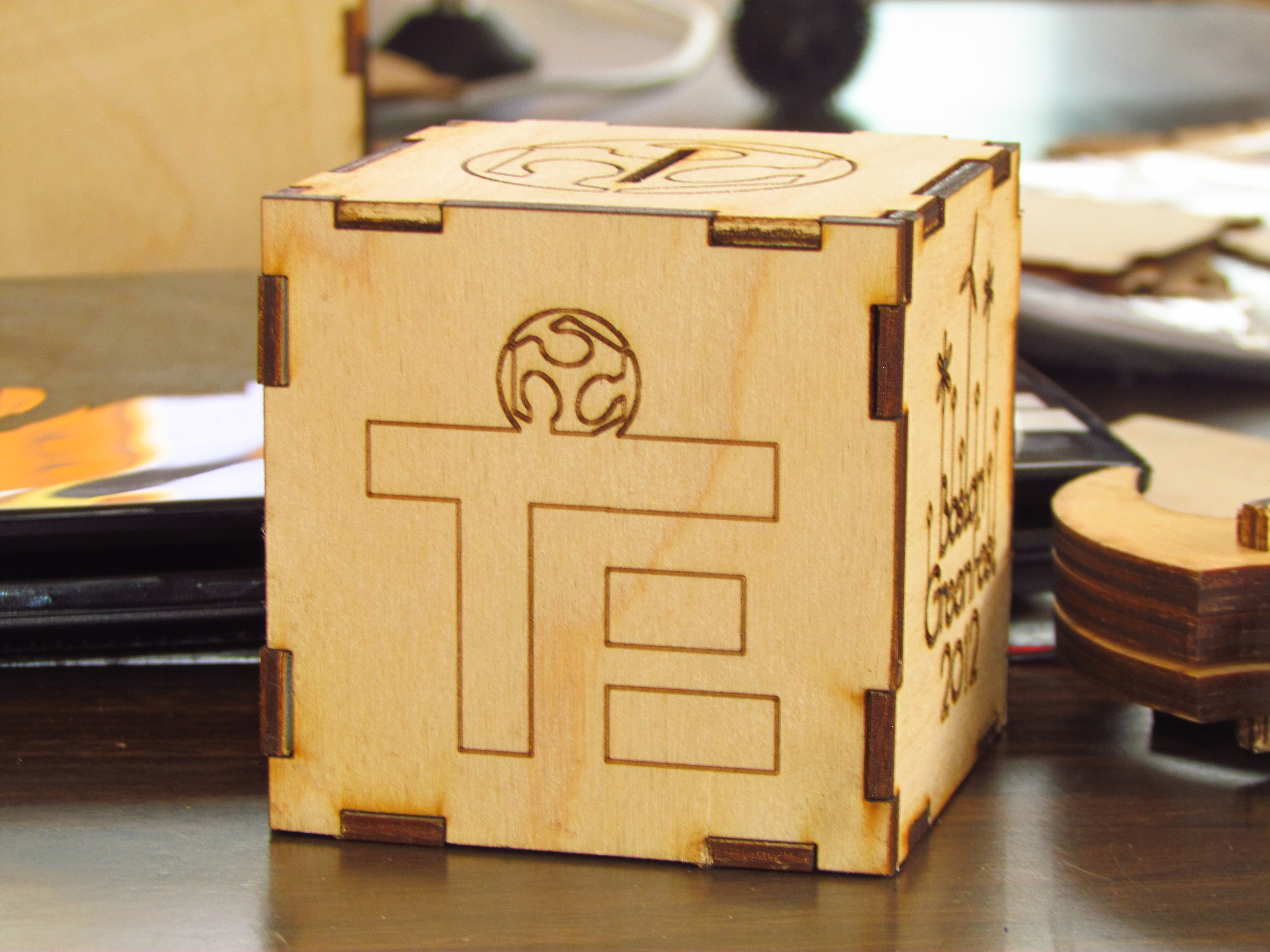 THE  T.I.E.  PROJECT  SHORT  TERM  GOAL S
The TIE Project over the next couple/few years:
Central Facility (in progress, located potential properties)

Mobile unit

High school lab (in progress, Boston Public Schools)

Multiple community labs

Trained staff/workforce (in progress)

Commercial facility
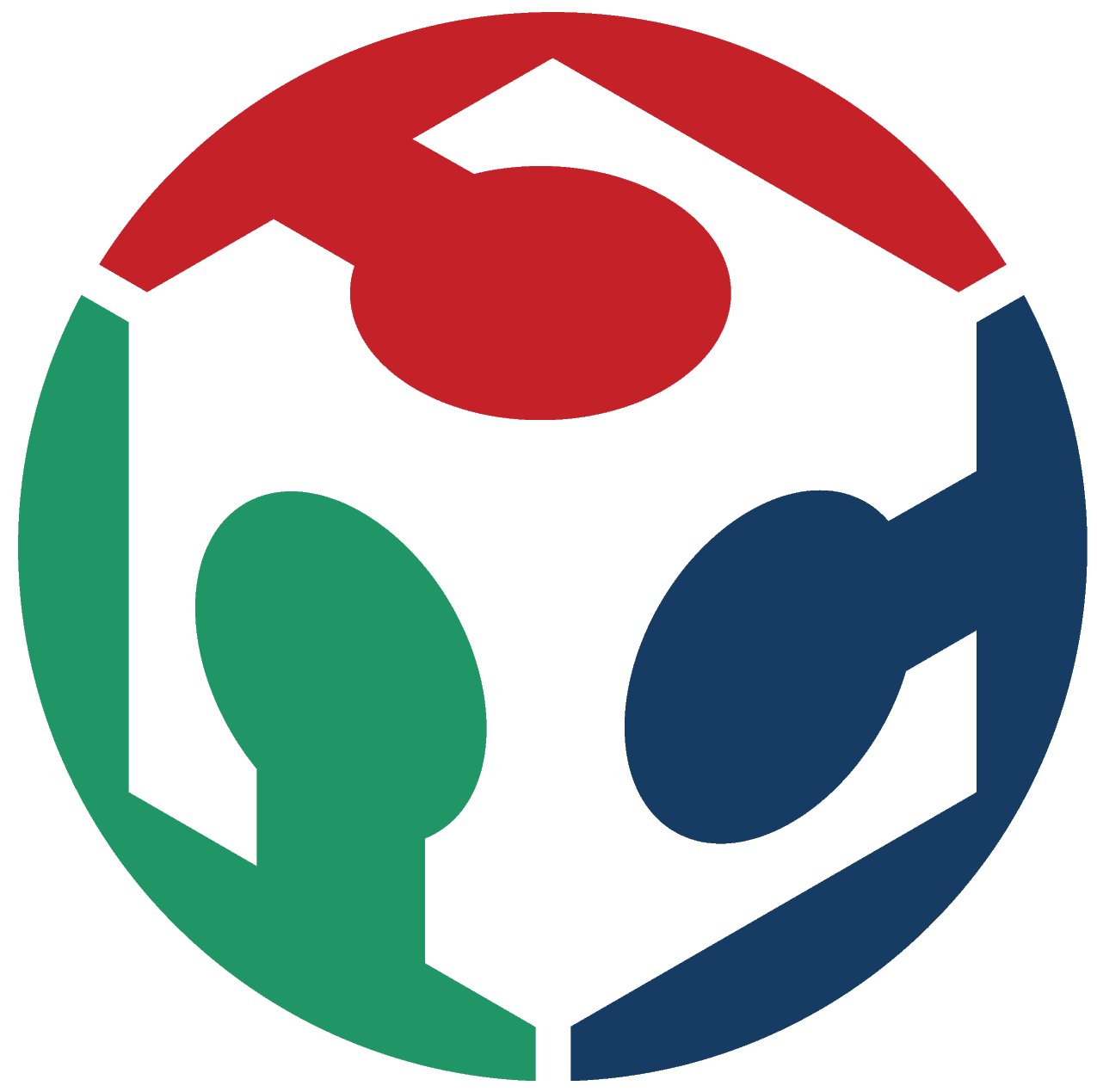 We want to thank our Partners!!
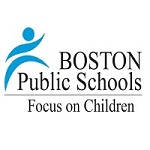 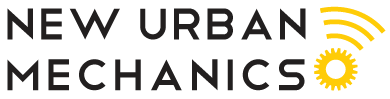 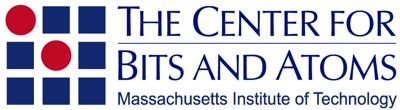 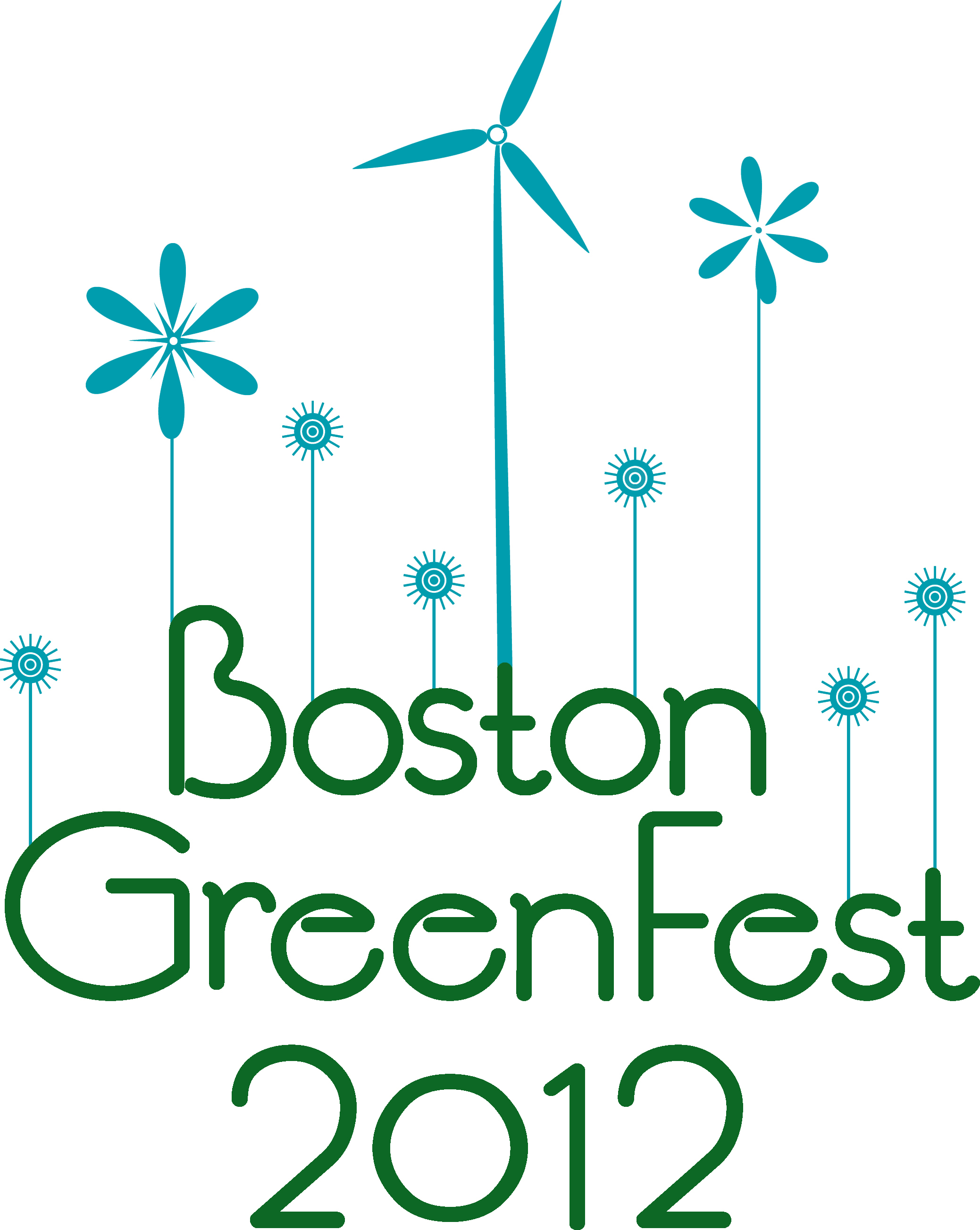 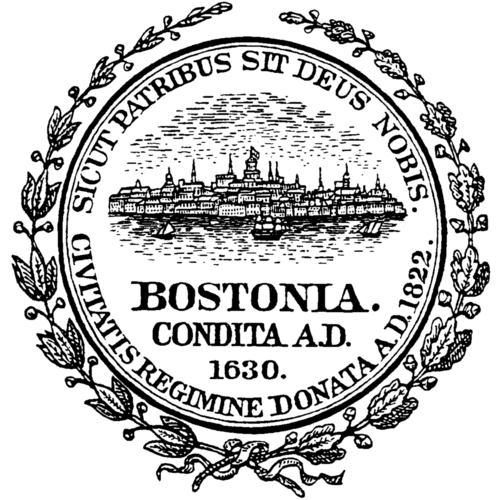 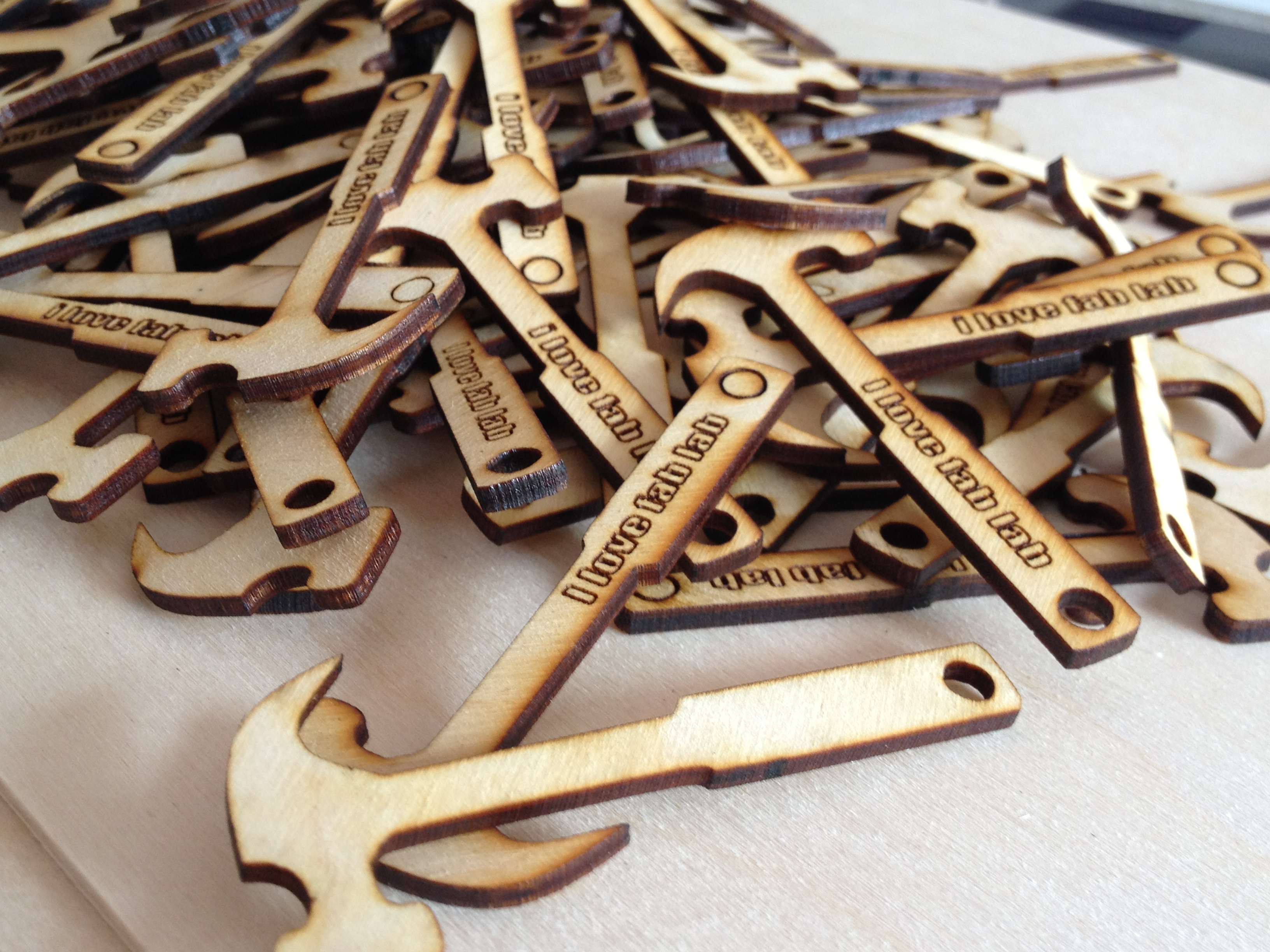 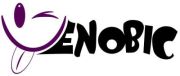 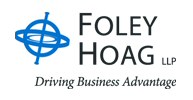 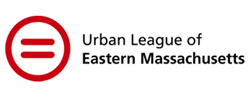